PV204 Security technologies
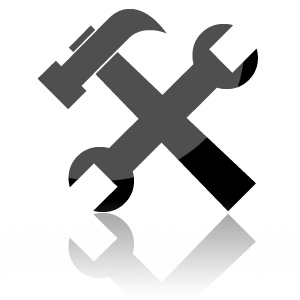 Labs: Secure authentication and authorization
Petr Švenda svenda@fi.muni.cz
Faculty of Informatics, Masaryk University
Laboratory
Uploading SimpleApplet into real smart card
Process
Authorization of upload request
What to do be aware (blocking card etc.)
JavaCard implementation of HOTP/TOTP
https://github.com/Yubico/ykneo-oath
Uploading compiled applet, using desktop application
Inspection of application code
| PV204 Security technologies - Labs
2
What is necessary - prerequisities
Java SDK installed
JAVA_HOME environment variable set
JAVA_HOME = c:\Program Files\Java\jdk1.8.0_72\
Apache Ant installed
Path to ant binary set in PATH environment variable 
PATH += c:\Program Files (x86)\apache-maven-3.3.9\bin\
Restart cmd console after setting these variables
| PV204 Security technologies - Labs
3
Working with real card - compilation
AppletPlayground (https://github.com/martinpaljak/AppletPlayground)
Copy your source code into SimpleApplet folder
Run ‘ant simpleapplet’ to compile and convert
simpleapplet.cap is produced (binary for real card)
| PV204 Security technologies - Labs
4
Working with real card - upload
GlobalPlatformPro (http://github.com/martinpaljak/GlobalPlatformPro)
Remove previous installation of applet
If exists (use gp --list to obtain list of cards)
gp -delete 010203040506 -deletedeps -verbose -all
Upload applet to real card
gp -install simpleapplet.cap --param 00 -verbose
| PV204 Security technologies - Labs
5
Be aware – real card can be blocked
Too many unsuccessful authentication requests
>gp --list -debug
# Detected readers from SunPCSC
[*] Alcor Micro USB Smart Card Reader 0
SCardConnect("Alcor Micro USB Smart Card Reader 0", T=*) -> T=0, 3BF71800008031F
E45736674652D6E66C4
SCardBeginTransaction("Alcor Micro USB Smart Card Reader 0")
A>> T=0 (4+0000) 00A40400 00
A<< (0018+2) (56ms) 6F108408A000000003000000A5049F6501FF 9000
A>> T=0 (4+0008) 80500000 08 6265E168FB2639C1
A<< (0028+2) (118ms) 00003126960097543174010200103595AC1420213D2969EA8B8C41F3 90
00
openkms.gp.GPException: STRICT WARNING: Card cryptogram invalid!
Card: 3D2969EA8B8C41F3
Host: DB1E6E1E71958A15
!!! DO NOT RE-TRY THE SAME COMMAND/KEYS OR YOU MAY BRICK YOUR CARD !!!
        at openkms.gp.GlobalPlatform.printStrictWarning(GlobalPlatform.java:156)

        at openkms.gp.GlobalPlatform.openSecureChannel(GlobalPlatform.java:471)
        at openkms.gp.GPTool.main(GPTool.java:348)
| PV204 Security technologies - Labs
6
Be aware – real card can be blocked
Don’t write script that executes many authentications at once (cycle, multiple commands)
If unsuccessful one/two authentication is detected, then as for help, please!!!
| PV204 Security technologies - Labs
7
Yubikey OAUTH
| PV204 Security technologies - Labs
8
Yubikey OATH applet
Yubikey OATH applet
https://github.com/Yubico/ykneo-oath/
Already included in AppletPlayground
Desktop OAUTH utility
https://developers.yubico.com/yubioath-desktop/Releases/
Change name of reader 
File  Settings  Card reader name
Insert your reader name (use gp to obtain it)
E.g.,Gemplus USB Key Smart Card Reader 0
| PV204 Security technologies - Labs
9
Add new secret File  Add
Credential name: anything
Secret key: key shared with verification server
Base32 encoding (a-z0-9=)
E.g., password=
Try HOTP option (rfc4226)
Try TOTP option (rfc6238)
What difference you can see?
What is advantage/disadvantage of TOTP to HOTP
| PV204 Security technologies - Labs
10
Testing OATH applet
YkneoOathTest project
No main function, execution via unit tests
Add JUnit library
Libraries  RClick  JUnit 4.10
YkneoOathTest should now compile
Run test you wish
Place breakpoint into target test
RClick  Debug focused test method for run
Can you localize functions responsible for TOTP/HOTP computations?
| PV204 Security technologies - Labs
11
Homework –bonus from last week
Bonus (up to +5 points): 
implement bulk encryption with AES and on-card key
Key is generated randomly (separate command)
Data send in/out (APDU)
Encrypted/decrypted by AES in CBC mode (enc/dec mode specified in P1 parameter)
Measure speed you can achieve (compare with https://www.fi.muni.cz/~xsvenda/jcalgtest/)
Which optimization had biggest speed impact? 
Submit before: 29.3. 6am (soft deadline for bonus part)
| PV204 Security technologies - Labs
12